Los Angeles Community College DistrictInformation Security Awareness Tactical TrainingPersonally Identifiable Information (PII)
Patrick Luce, LACCD CISO
Version 1.0 January 28, 2021
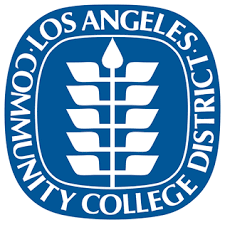 1
Training Goal
The primary purpose of this training session is to provide LACCD personnel who have access to large volumes of Personally Identifiable Information (PII) with general guidance to identify and handle PII in a manner that protects the privacy of our students and employees.
2
Agenda
What is PII? 
Why is protecting PII important?
What laws (relevant to LACCD) protect PII?
Who is responsible for protecting PII?
What can I do to better protect PII?
What do I do if something goes wrong?
What is the District doing in the future to enhance protection of PII?
Q/A
3
What is Personally Identifiable Information (PII)?
PII is a specific category of particularly sensitive data that can be used to specifically identify an individual. Examples include, but may not be limited to:
Social Security number (SSN)
Drivers license number 
Financial account numbers, credit card numbers, or debit card numbers 
Medical information (any information regarding an individual’s medical history, mental or physical condition, or medical treatment or diagnosis)
Health insurance information (an individual’s health insurance policy number or subscriber identification number, or information in an individual’s application and claims history, including any appeals records)
Education Records
License plate information from automated readers
Biometric Data
4
Why is protecting PII important?
Safeguard individuals from identity theft that may happen as a result of their PII being misused and/or used in a fraudulent way
Compliance with many laws and LACCD rules and regulations that are intended to protect the privacy of individuals
Preservation of LACCD financial resources 
This includes both saving the District’s financial resources from misuse and responding to potential breaches
Protect LACCD’s reputation
Breaches of PII may require written notification to individuals, public notice and trigger  various reporting requirements. This can create reputational damage when breaches occur.
5
What laws (relevant to LACCD) protect PII?
Family Education Rights and Privacy Act 1974 (FERPA)
Federal law that protects the privacy of student records
Defines who may have access to inspect a student’s record and to whom disclosure can be made to without prior consent of the student or student parent/legal guardian (if child is under 18 years of age).
Identifies “directory information” which may be disclosed without consent but requires student to identify annually directory information that may be disclosed.
Examples of FERPA protected information:
Grades, transcripts, class schedules, etc.
7
Health Insurance Portability and Accountability Act of 1996 (HIPAA)
Requires organizations to protect the confidentiality of Protected Health Information (PHI). This may include:
Past, present, or future physical or mental health conditions
Provision of health care services
Past, present and future payments for health care that identifies an individual (including policy numbers)
8
Gramm-Leach-Bliley Act of 1999 (GLBA)
Requires institutions of higher education to protect student financial information
Relevant in financial aid processing where student records such as name, address, bank and credit card account information, SSN, loan information.  Covers student financial records beyond FERPA.
Examples of financial information
Student loan applications
Information on delinquent loans or loans identified for collection
Disbursement data
9
California Civil Code Section 1798.80-1798.84
Requires “Personal Information” of CA residents to be protected and be provided reasonable security.
“Personal Information” is individual’s first name or first initial with his or her last name in combination with one or more of the following data elements:
Social Security Number, Driver’s License number or California identification card number
Account number of credit or debit card with combination of security code, access code or password that would permit access to a financial account
Medical information – medical history or medical treatment information 
Health insurance information
Username or email address that would in combination with a password or security question access to an on-line account.
10
California Civil Code Section 1798.80-1798.84 (Continued)
Entity that owns, licenses or maintains unencrypted computer data must report breach in the security to the CA resident whose personal information reasonably believed to have been acquired by unauthorized person(s)
Provides data breach notice format required for disclosures
Requires reporting of data breach to Attorney General Office for public posting if data records of 500 CA residents or more are breached
Disclosures “shall be made in the most expedient time possible and without unreasonable delay”
11
California Civil Code Section 1798.80-1798.84: Key Points
All breaches of PII for California residents require those residents be notified.

All breaches of PII for 500 or more California residents become public information.

All notifications shall be made in the most expedient time possible without unreasonable delay.
12
A note on encryption…
California breach notification laws provide some protection for encrypted PII if and only if that encryption meets specific technical criteria.
If PII is lost, such as on a stolen laptop, compliance with these encryption requirements would likely need to be reasonably proven after the PII is lost to benefit from those protections. 
In order to rely on these protections, the encryption should be verified by the Office of Information Technology before the PII is lost.
13
Who is responsible for protecting PII?
14
LACCD Administrative Regulation B-27 Append
Data Owners:  “Serve as custodians of records for the data record content inputted in the information systems within their area of responsibility. An example of this would be that the Payroll Manager is deemed to be the “custodian of records” for Human Resource payroll records in the electronic payroll system.“
Information Systems Custodians: are those individuals in the IT department who protect the data systems from unauthorized access, alteration, penetration or destruction by providing and administering system controls, monitoring  the systems and verifying they operate as planned. 
System Users: individuals granted appropriate access to the information systems of the District to input, display and transact data records as part of their daily and routine job responsibilities or functions.


EVERYONE IS RESPONSIBLE FOR KEEPING PII SECURE.
15
What can I do to better protect PII?
16
Focus first on the most sensitive data elements:
An individual’s “first name or first initial and last name in combination with any one or more of the following data elements:”

Social Security Number (SSN)
Driver’s License Number, State-issued ID Card Number, Tax ID Number, Military Number, Passport Number
Financial Account Number, credit-card number, or debit card number
In combination with required security code, access code or password
Medical Information/ Health Insurance Information 
A username or email address, in combination with the password and/or security question that would allow online access to an account
17
Assure the PII is essential to District business
If a data source contains PII, whether it is a database, electronic document or piece of paper, assure that PII data source is required in that data source for LACCD business use and/or it is absolutely required for retention by LACCD policy. This includes all COPIES of PII.


The best way to protect PII is not to have unnecessary copies of PII in the first place.
18
If you find a copy of PII that you believe is essential, VERIFY.
Consult with your immediate supervisor if you believe the copy of PII is essential to retain for District business/retention purposes.
LACCD Board Rule 7706-7709 
Administrative Regulation B-27 Append
Administrative Regulation B-28
If your supervisor concurs the copy of PII is essential/required, assure it is stored in a location that has been reviewed by the Information Security team for appropriate protection, including verifiable encryption where applicable. If you aren’t sure if it has been reviewed, ask. 
Email: infosecrequests@laccd.edu
19
If you find a copy of PII that is no longer essential, delete it securely as soon as it is no longer needed.
If PII is on a piece of paper or removable media (CD/tape, etc.), shred the paper/media securely.
If the PII is in an email that is no longer necessary, delete the email, then delete it from the deleted items folder.
If the PII is on an online shared drive, a computer or laptop, a mobile device or removable USB drive, consult with the Information Security Team for guidance to delete it securely.
Email: infosecrequests@laccd.edu
20
What do I do if something goes wrong?
21
If you suspect that PII in your care has been lost, compromised, or negatively impacted in any way…
Immediately notify the IT Information Security team via email at infosecincidents@laccd.edu. This email is monitored 24 hours per day, 7 days per week.
In the report, provide your name, position, phone number, and email address. Also provide a brief description of the suspected incident, including the personnel and systems and data that are potentially affected. 
If the PII is on a computer under your control, disconnect the computer from the local wired or wireless network if feasible, but do not otherwise alter the computer in any way without guidance from the Information Security team. 
For additional guidance, visit 
http://www.laccd.edu/Departments/InformationTechnology/InfoSec/Pages/default.aspx
22
What is the District doing in the future to better protect PII?
23
In Progress
Procurement of comprehensive Information Security training for District employees
Update of all Administrative Regulations relevant to Information Security
Development and implementation of protocols to govern the request, approval and configuration of appropriate locations to store and process PII
Acquisition and implementation of appropriate technologies and/or services to detect PII in unauthorized locations
24
Questions?
Information Security Awareness Tactical Training
Personally Identifiable Information (PII)
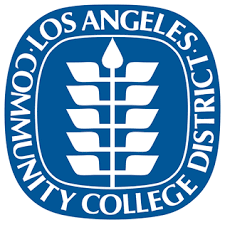 Thank You
Patrick Luce, Chief Information Security Officer, LACCD
lucepw@laccd.edu
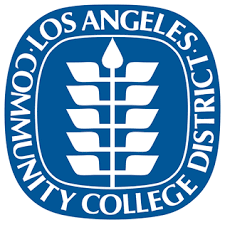